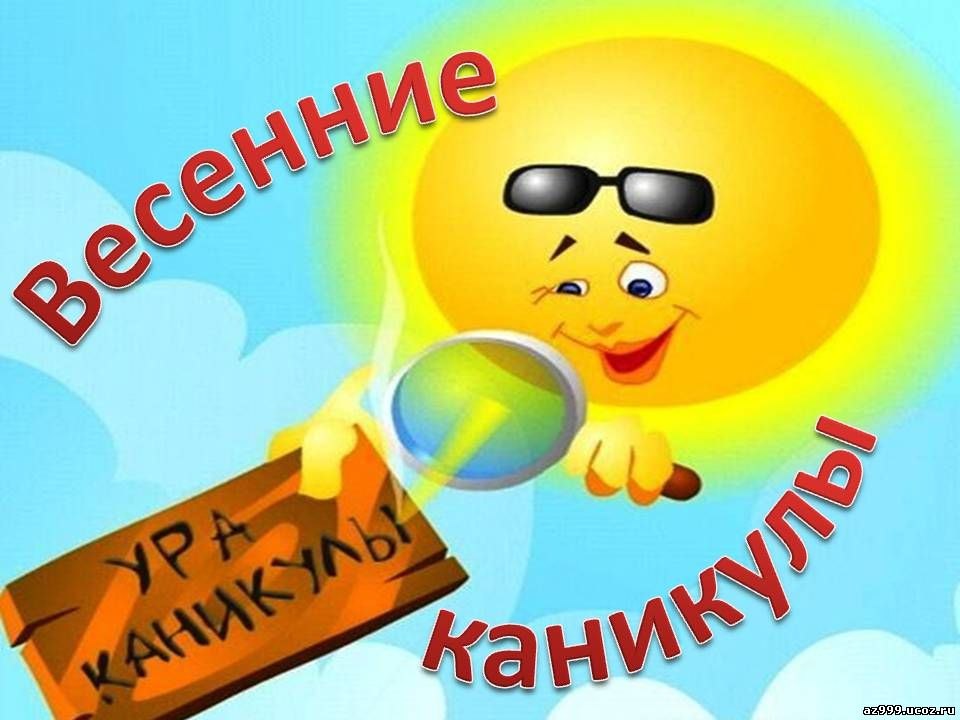 Ребята!Начинаются весенние каникулы! Просьба соблюдать правила безопасности на каникулах!
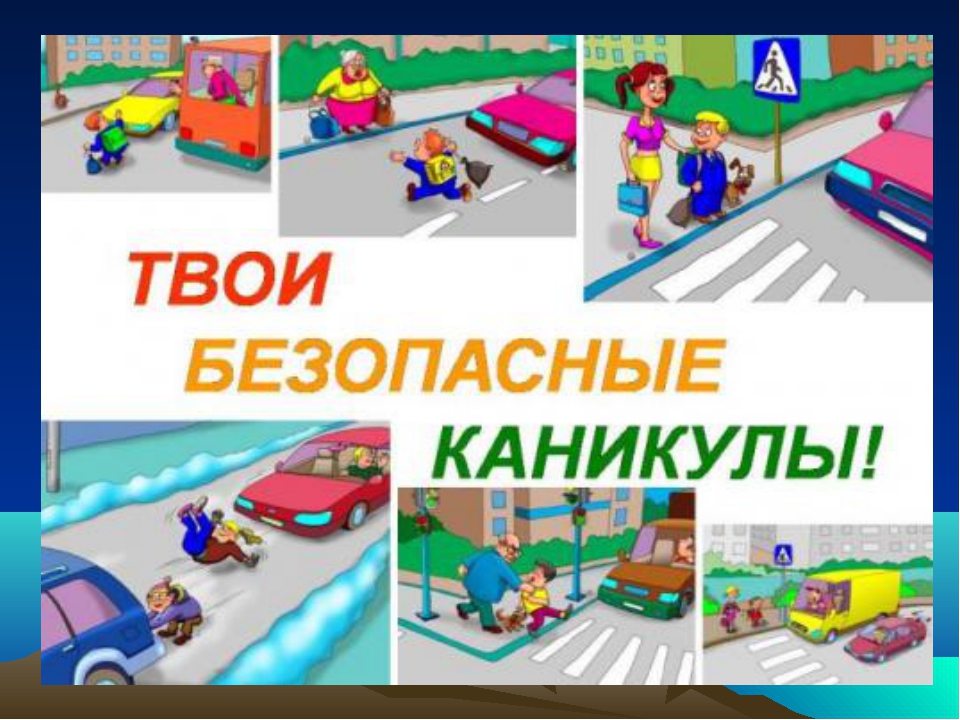 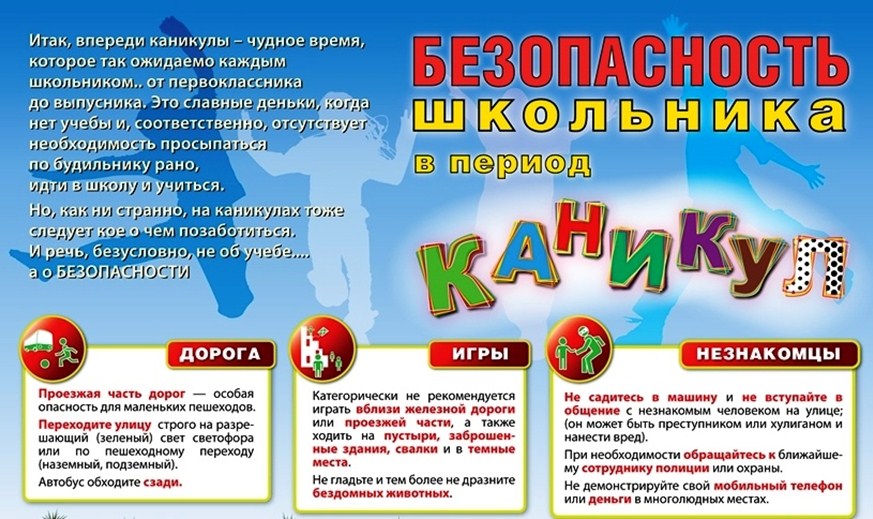 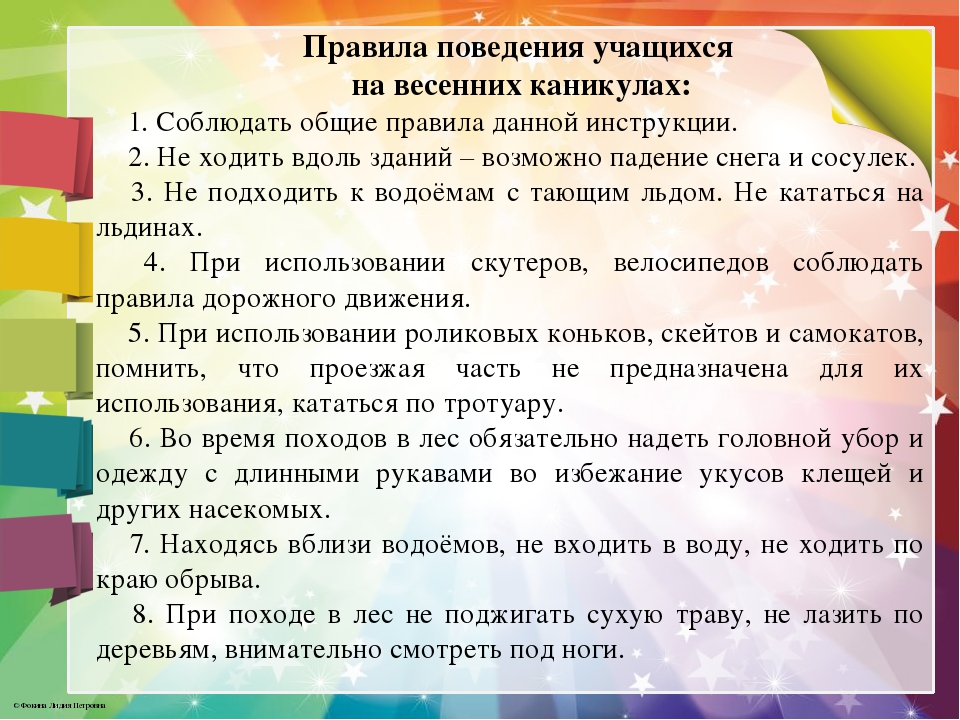 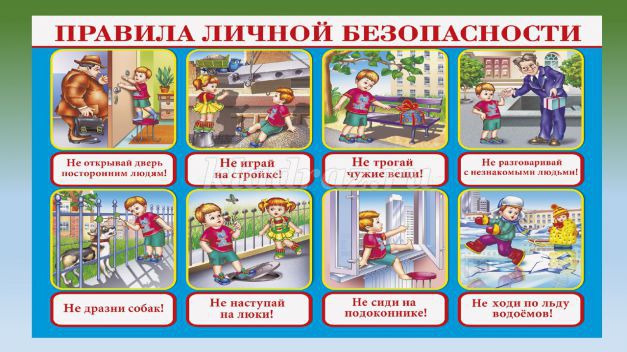 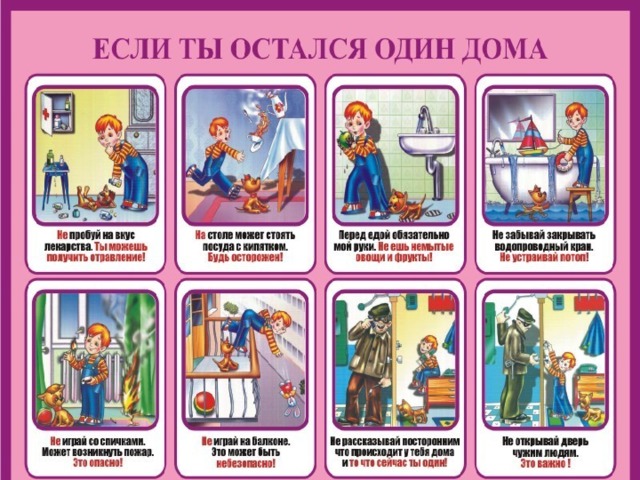 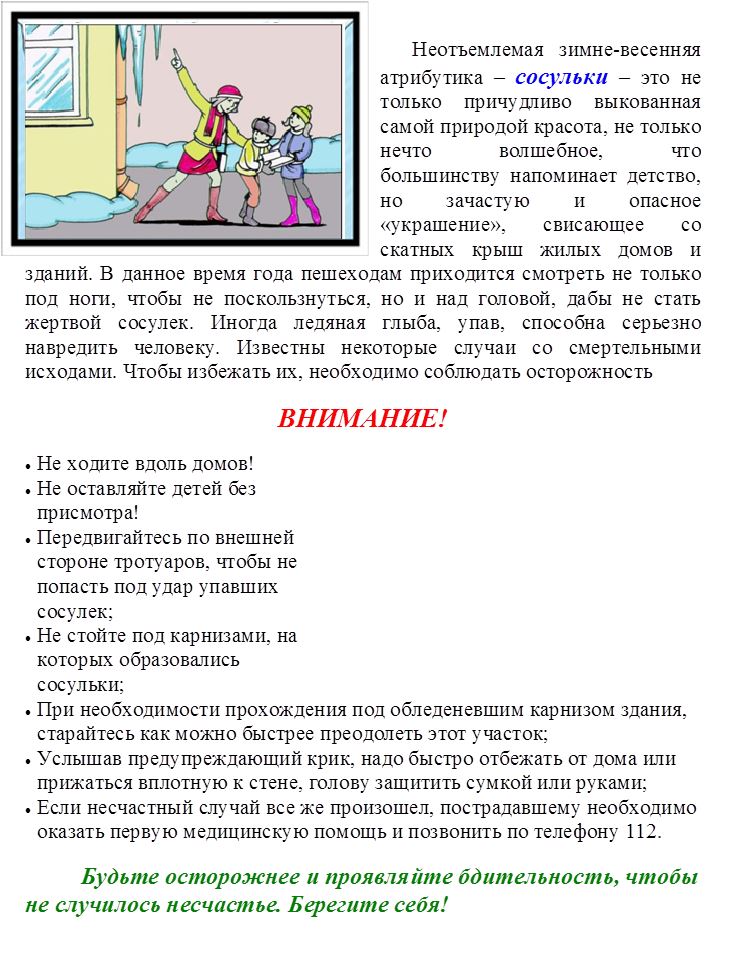 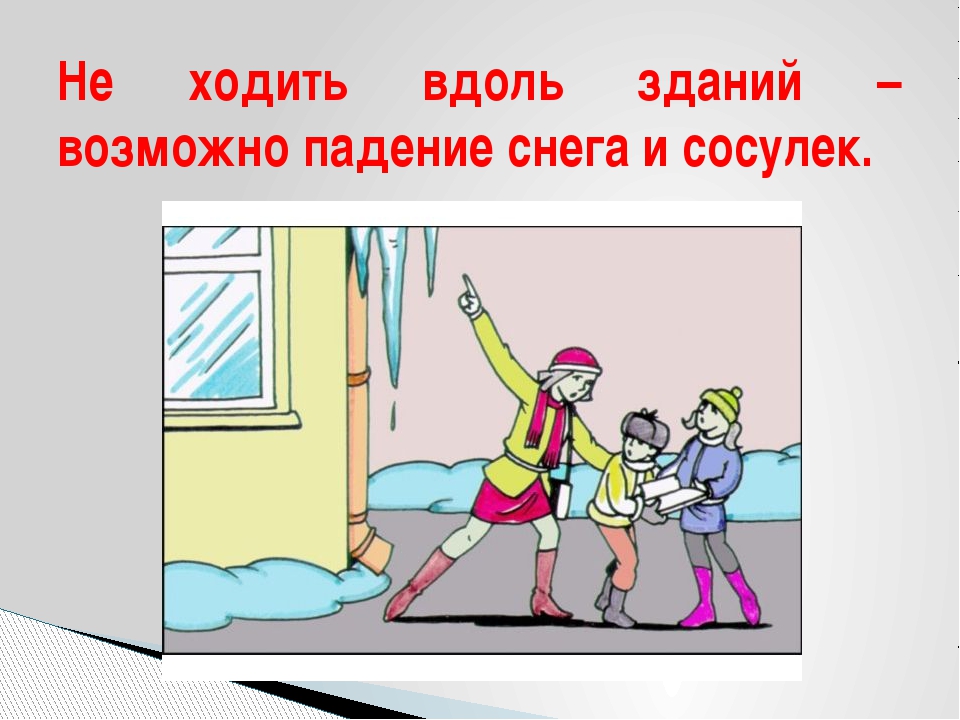 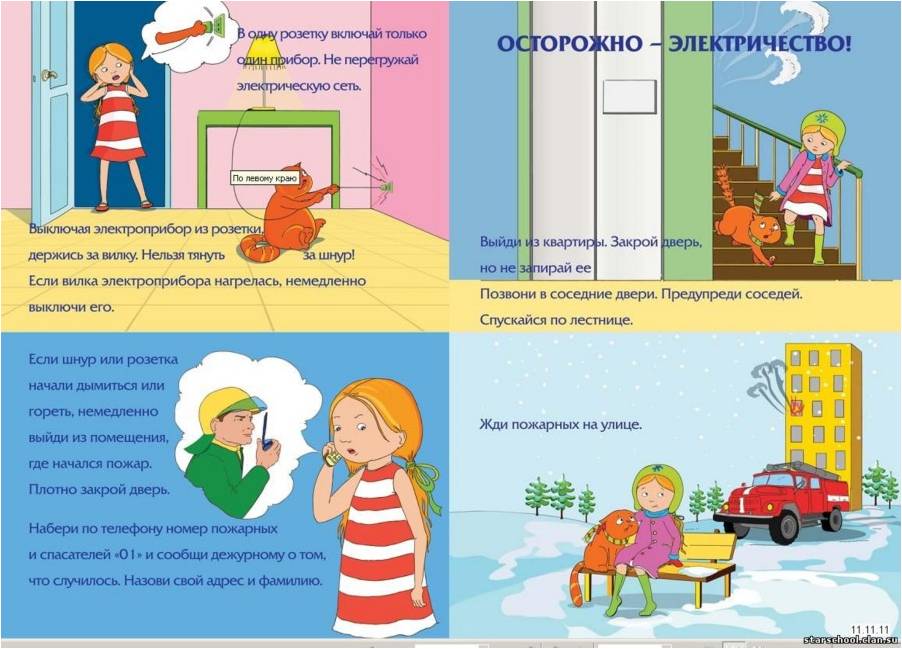 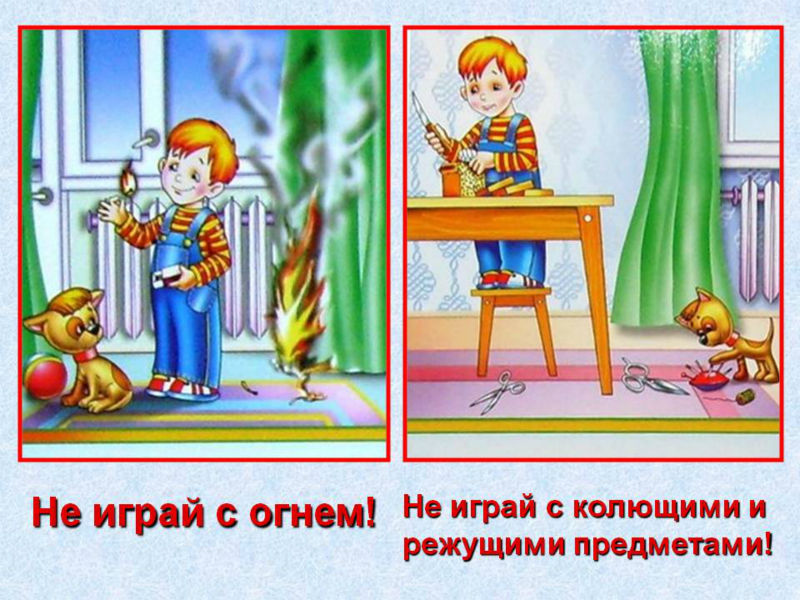 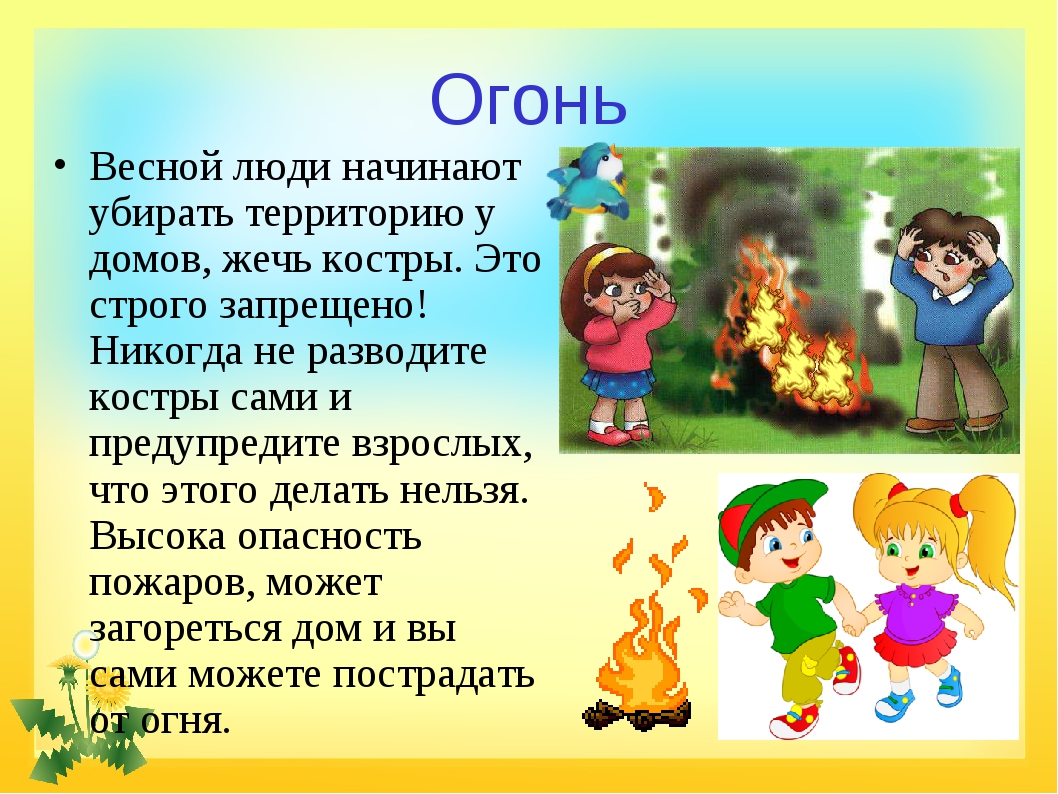 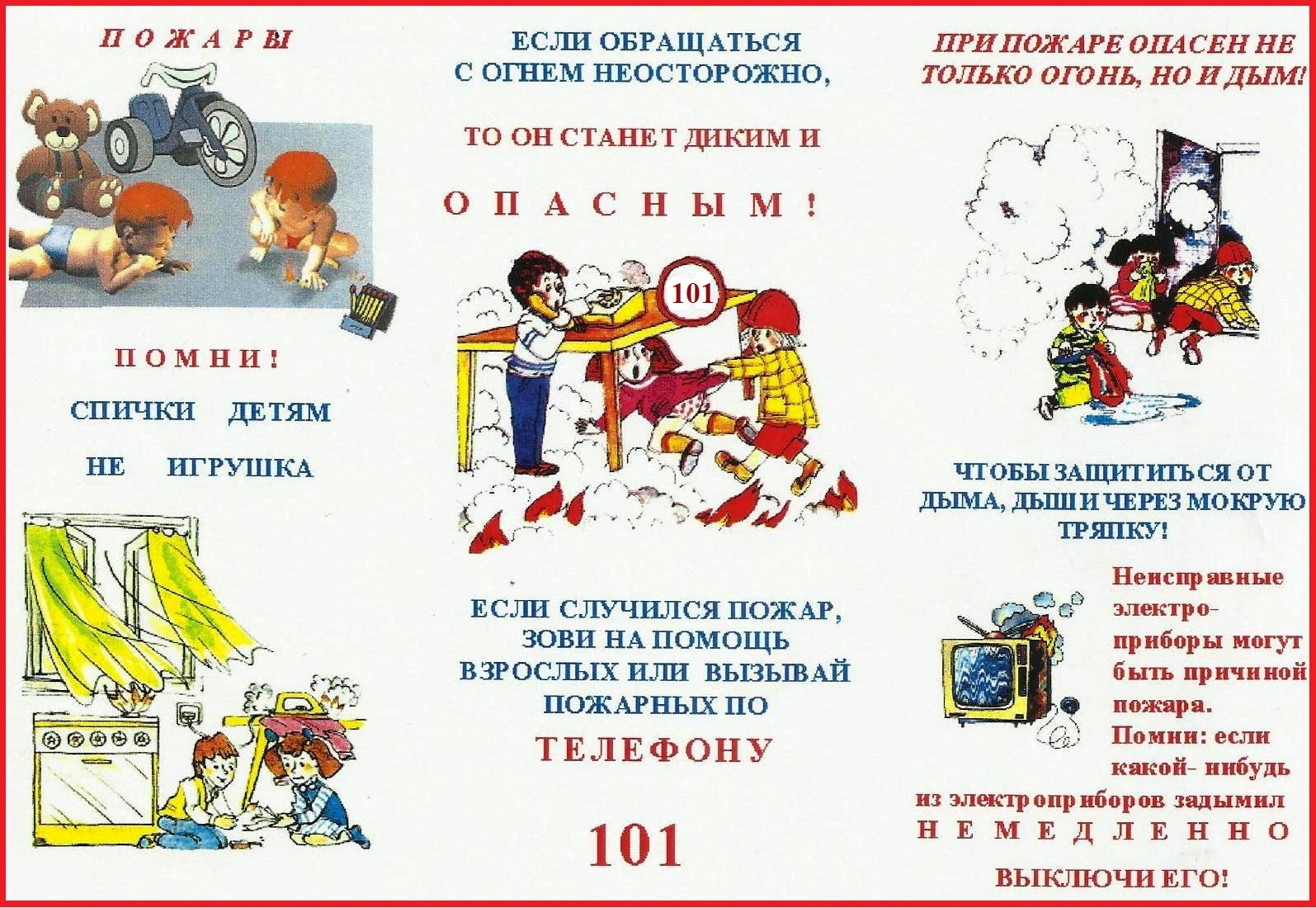 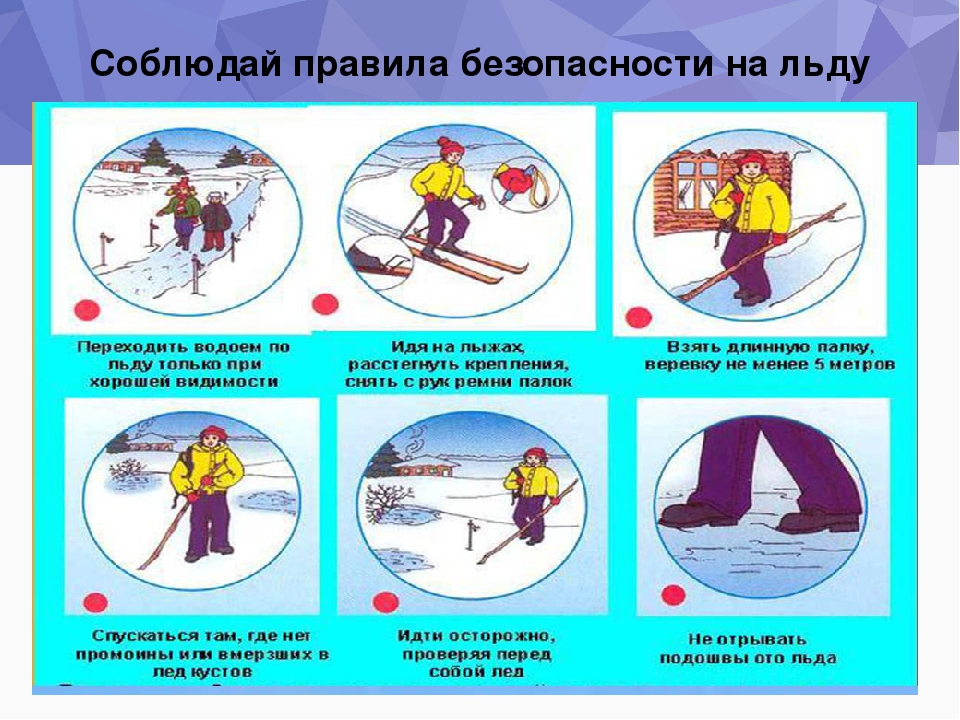 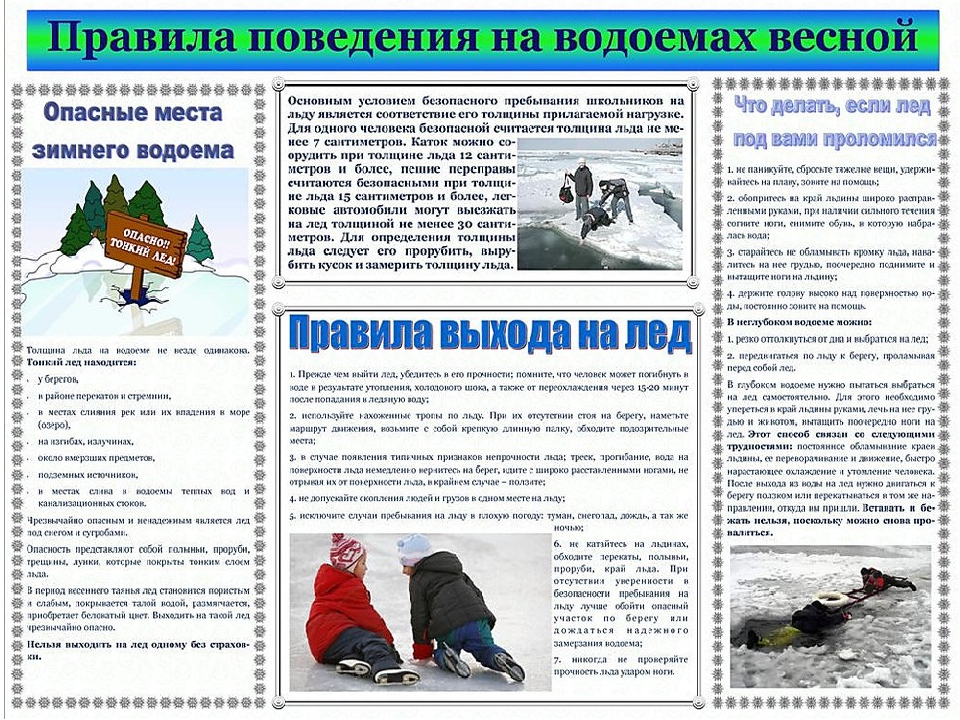 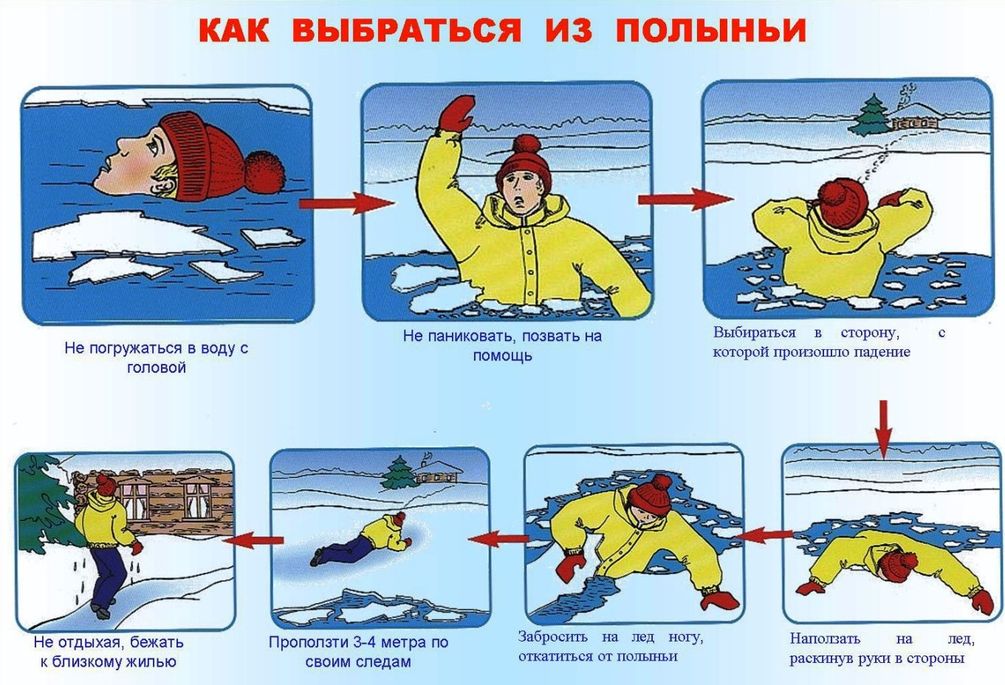 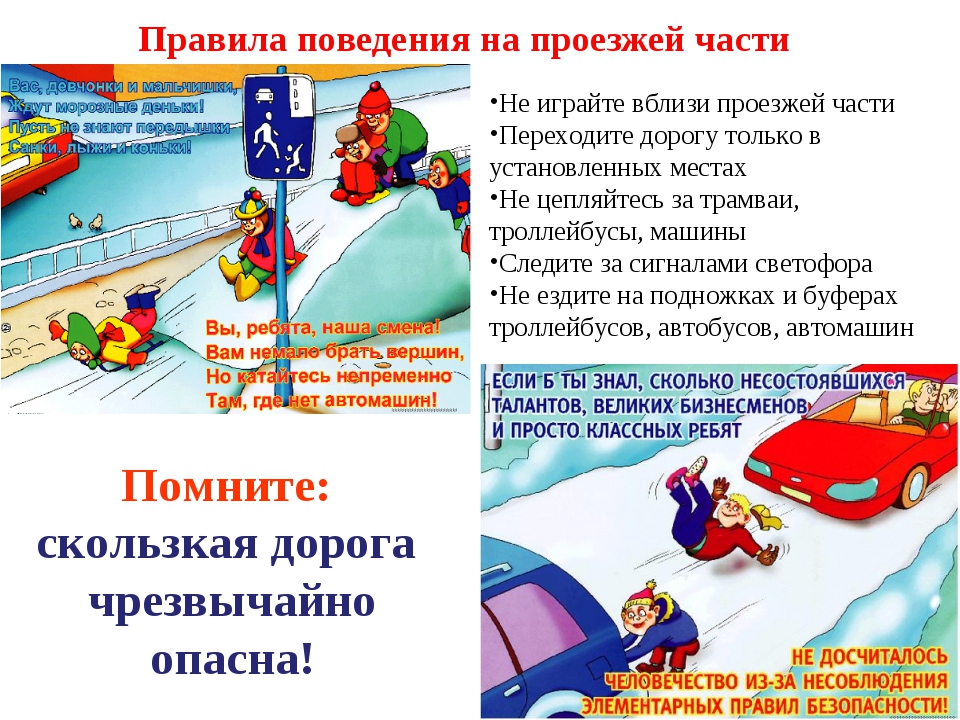 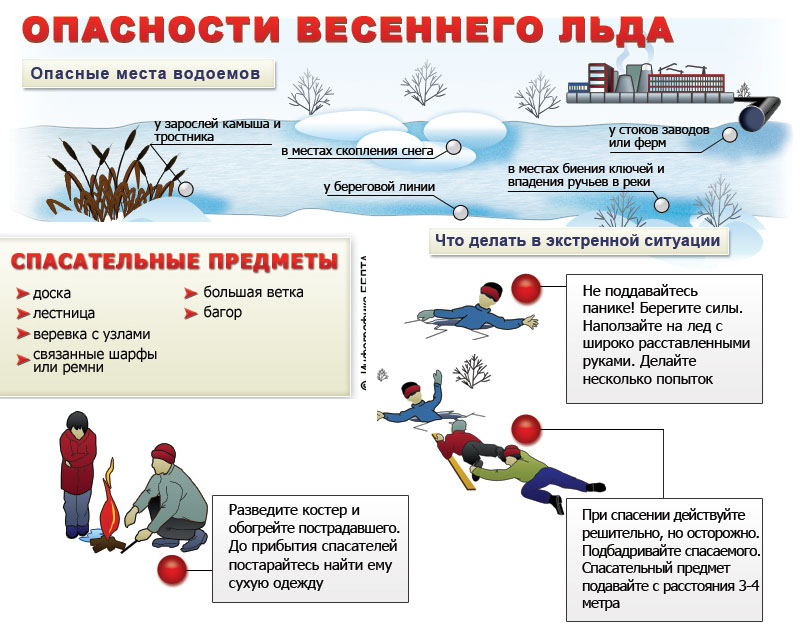 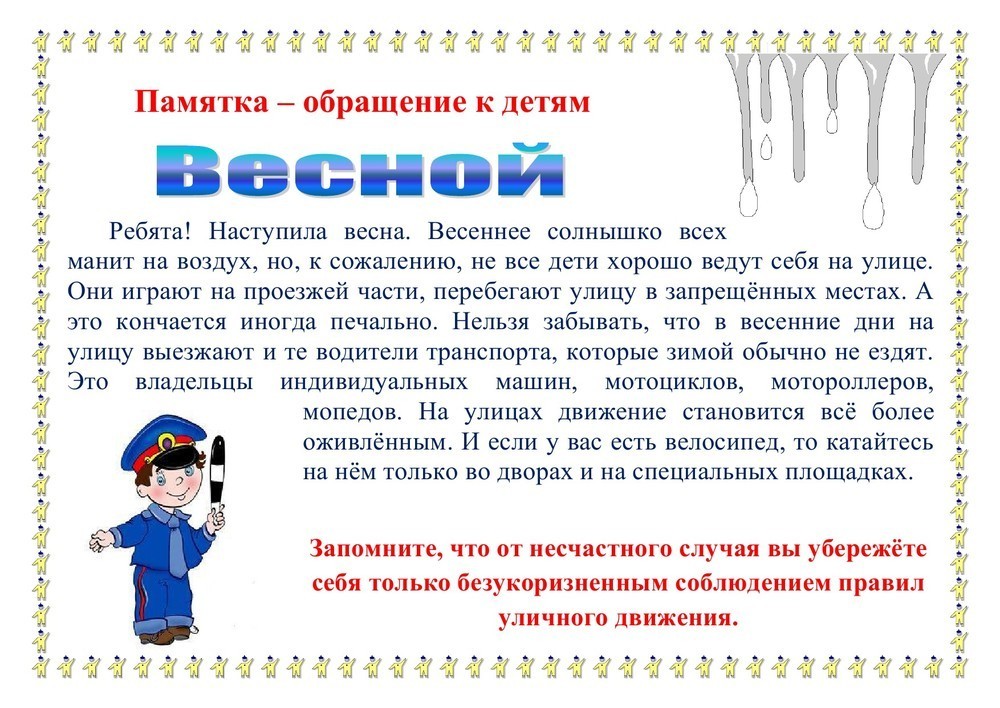 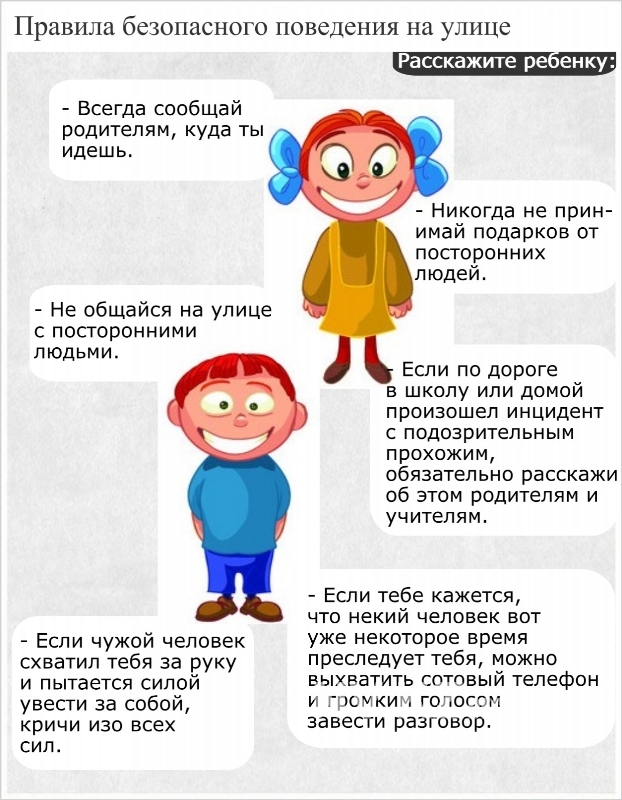 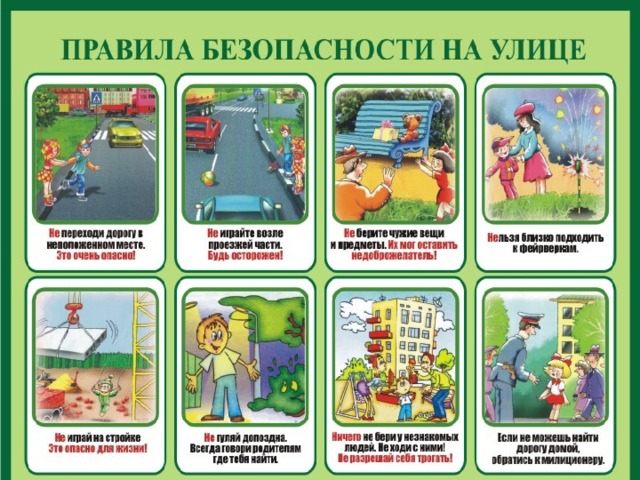 Никогда не делай так!
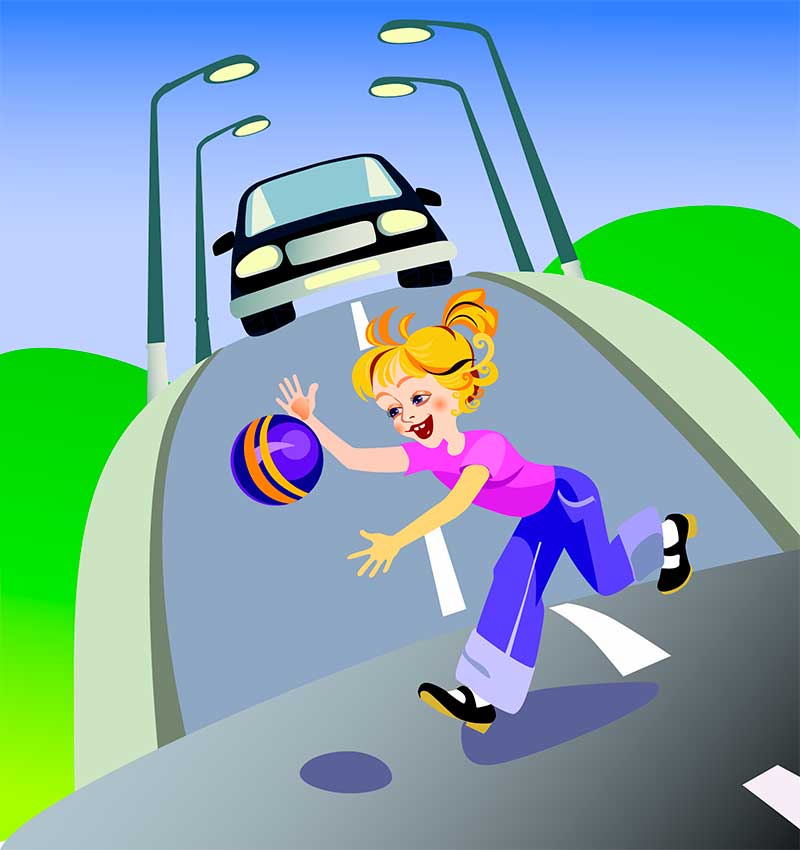 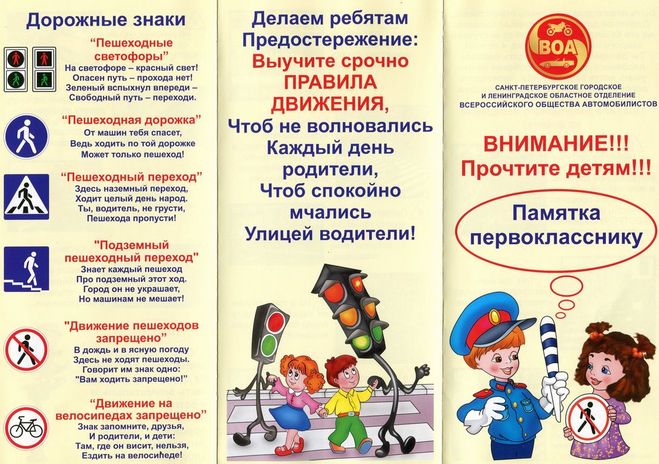 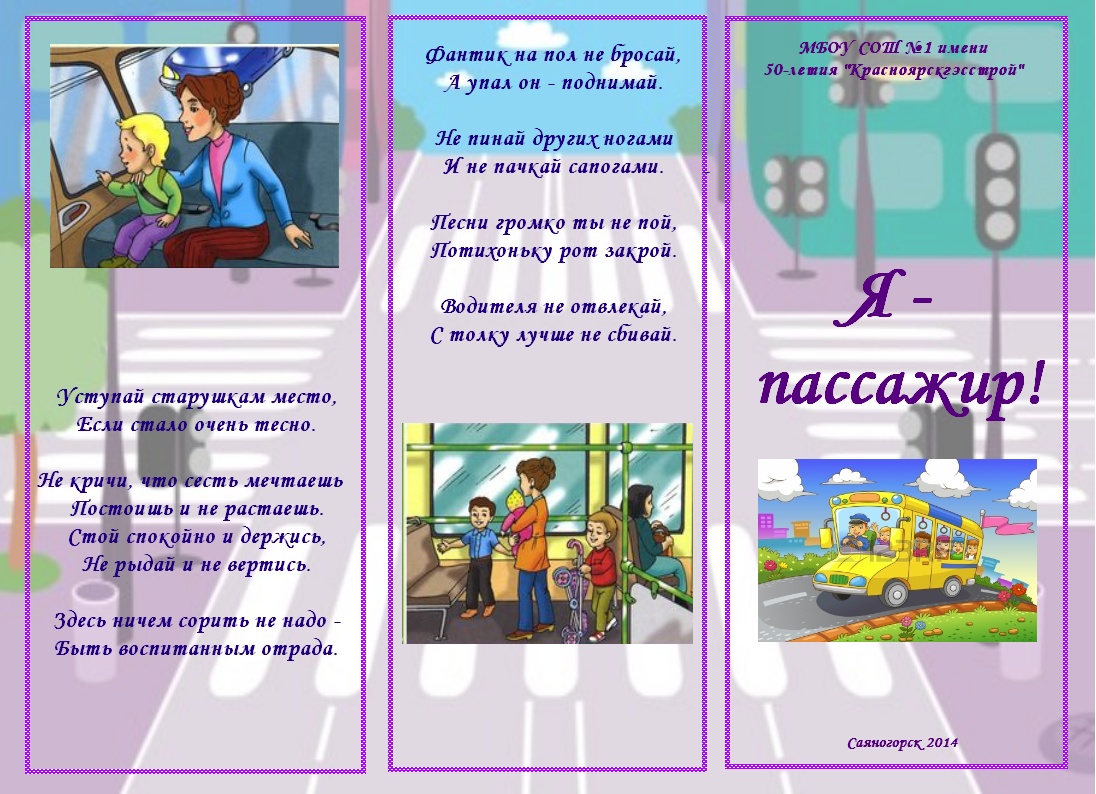 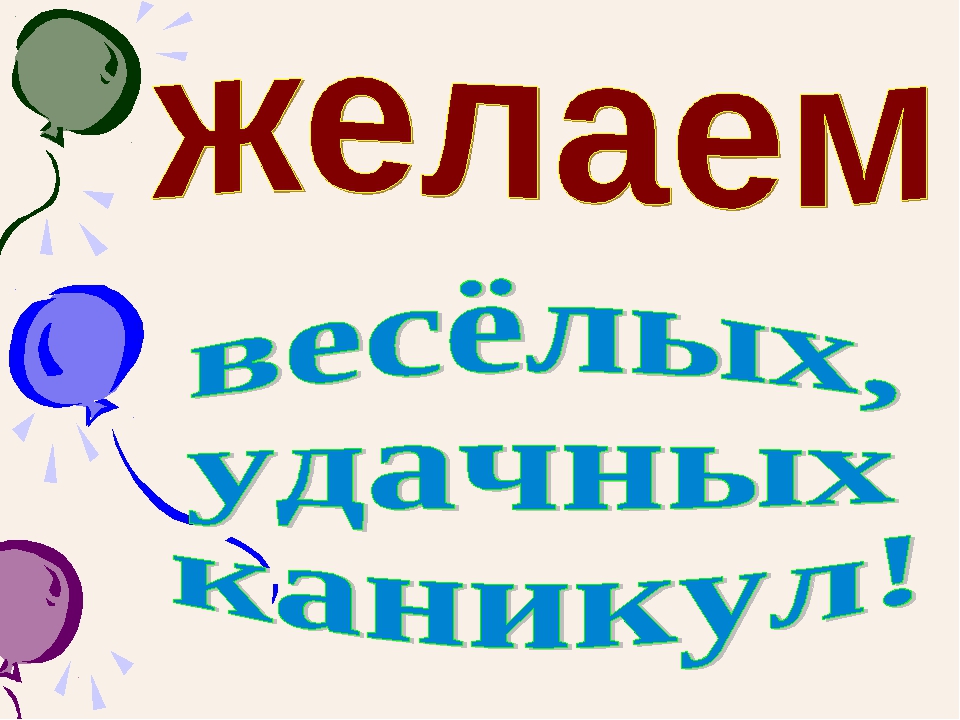 При создании данной презентации использованы интернет-ресурсы с сайта Яндекс.Картинки. Безопасные каникулы.